MODERNIZATION 
OF 
BORDER GATES
ALİ NEHİR YÜCEL
BUSINESS EXPERT
[Speaker Notes: DISTINGUISHED PARTICIPANTS,
LADIES AND GENTLEMAN,
GOOD AFTERNOON]
The services given in the BCPs must be effective and rapid. 


Modernizing the border gates, which are ineffective and inefficient, becomes one of the most important issues.
TOBB ;

The Union of Chambers and Commodity Exchanges

Umbrella organization for the Turkish Private Sector

1.3 million members
WHO IS GTİ?
Incorporated: 2005 

Associated by: TOBB & 137 Chambers

Modernization of Border Gates: 
Build – Operate –Transfer (BOT Model)
[Speaker Notes: I WOULD LIKE TO START WITH INTRODUCING MY COMPANY “GTI”.
GTI HAS BEEN INCORPORATED IN 2005, BY THE UNION OF CHAMBERS AND COMMODITY EXCHANGES OF TURKEY, WHICH IS KNOWN AS “TOBB”, AND 137 CHAMBERS AROUND TURKEY. 
WE MODERNIZE LAND BORDER GATES, WITH THE MODEL, “BUILD – OPERATE – TRANSFER”.
MODERNIZATION OF BORDER GATES WITH THIS MODEL, IS THE FIRST PRACTICE IN THE WORLD.]
[Speaker Notes: IN THE FIRST STAGE, WHICH IS THE BUILD STAGE, THE BORDER GATE FACILITY IS REBUILD, WITH ALL INVESTMENT FINANCED BY GTI.
IN THE SECOND STAGE, OPERATE STAGE, THE COMMERCIAL FACILITIES ARE OPERATED BY GTI. IT IS VERY IMPORTANT TO MENTION THAT, THE OFFICIAL PROCEDURES ARE STILL UNDERTAKEN BY PUBLIC AUTHORITIES, LIKE PASSPORT OR CUSTOMS CONTROL ETC. MOREOVER OPERATING ACTIVITIES, LIKE HEATING, COOLING, MAINTENANCE ARE ALSO REALIZED BY GTI.
IN THE LAST STAGE, THE WHOLE FACILITY, IS TRANSFERRED TO THE STATE, FREE OF CHARGE.]
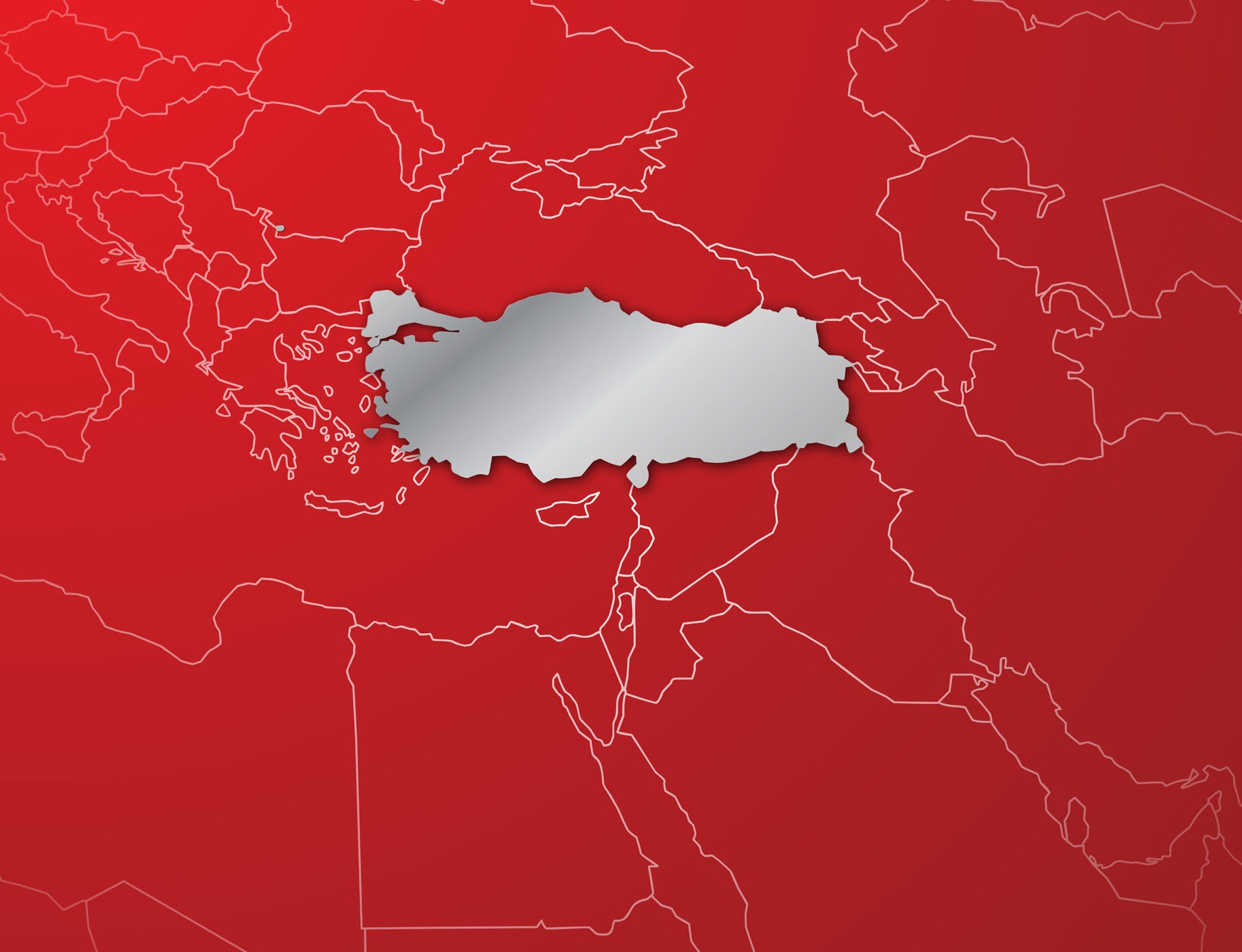 COMPLETED PROJECTS
HAMZABEYLİ
PROJECTS COMPLETED
SARP
KAPIKULE
HABUR
CİLVEGÖZÜ
NUSAYBİN
2013; entering-exiting from Turkish land borders; 
Trucks/vehicles: %72
Passengers: %69
[Speaker Notes: ON THE MAP, YOU SEE THE BORDER GATES, THAT HAVE BEEN COMPLETED.
HABUR, IS OUR BORDER GATE WITH IRAQ, CILVEGOZU, IS OUR BORDER GATE WITH SYRIA, SARP, IS WITH GEORGIA, HAMZABEYLI AND KAPIKULE, ARE WITH BULGARIA.]
Investment Made So Far 
$200.000.000

Tax Paid to Government
$125.000.000
[Speaker Notes: UNTIL NOW, 200 MILLION DOLLARS OF INVESTMENT, HAVE BEEN REALIZED BY GTI.
MOREOVER, 60 MILLION DOLLARS OF, ADDITIONAL TAX REVENUE, HAVE BEEN PAID TO THE STATE.]
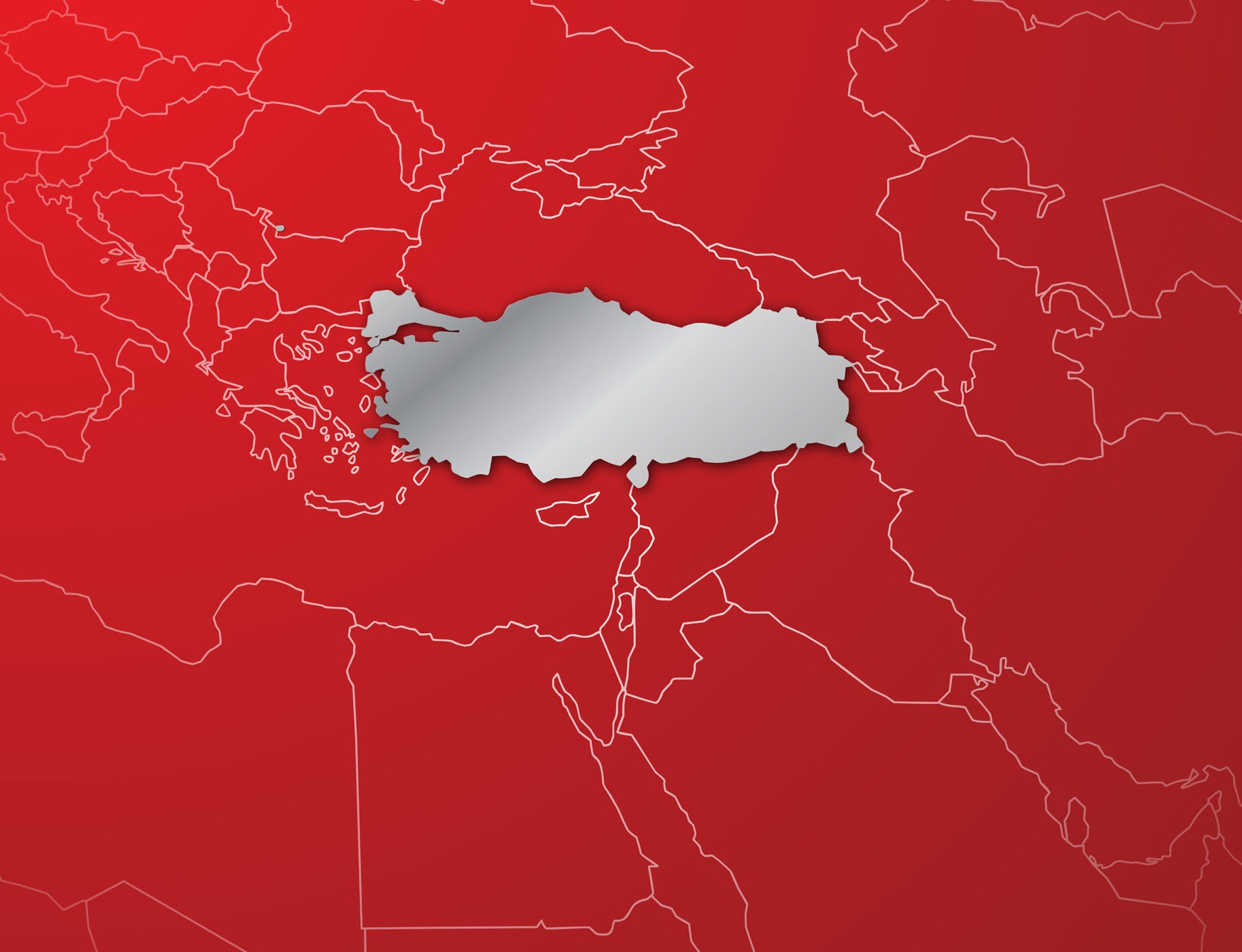 RECENT PROJECTS
PROJECTS COMPLETED
HALKALI LOGISTICS CENTER
ÇILDIR – AKTAŞ BORDER GATE
DİLUCU BORDER GATE
KAPIKÖY BORDER GATE
ESENDERE BORDER GATE
$245.000.000 additional investment
[Speaker Notes: ON THE MAP YOU CAN SEE THAT WE ARE WORKING OVER 13 MORE PROJECTS WHICH 5 OF THEM ARE ON THE CONSTRUCTION STAGE.]
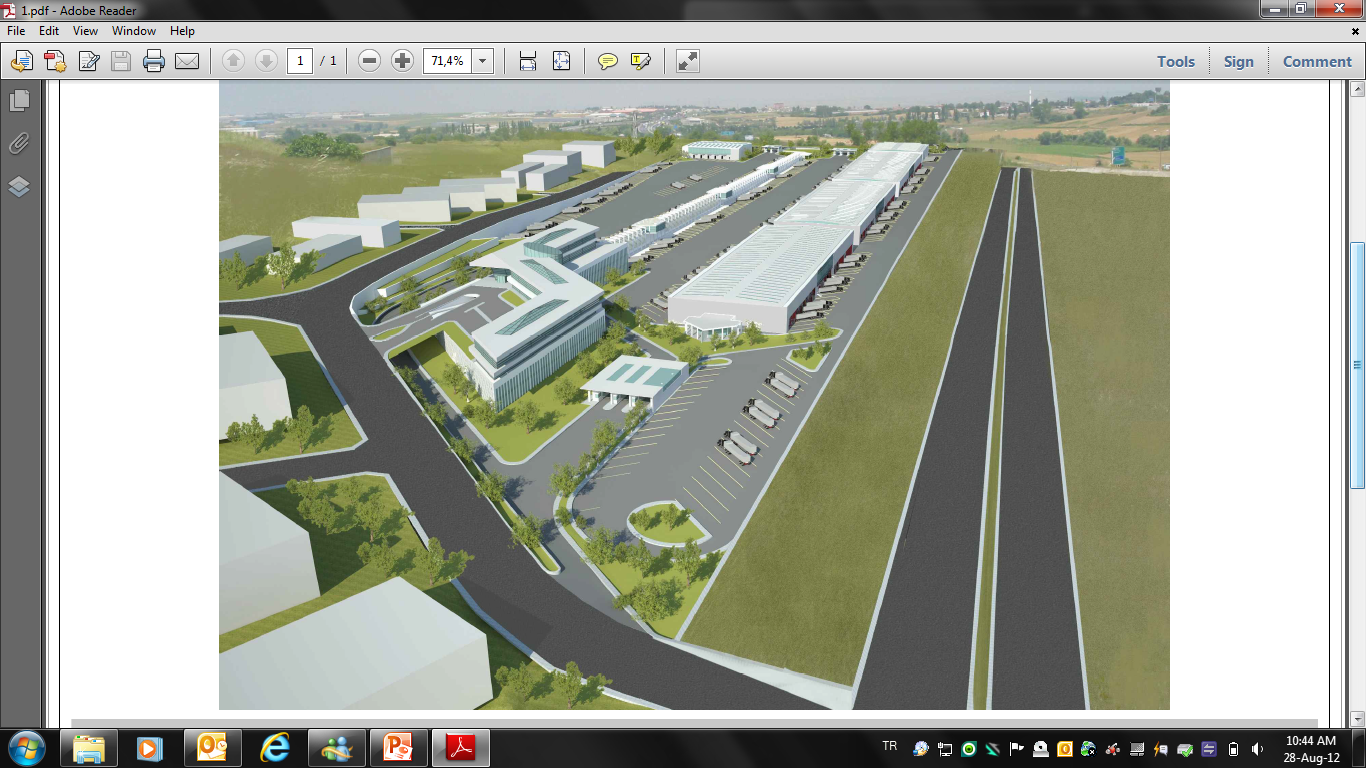 HALKALI LOGISTISC CENTER
HALKALI LOGISTICS CENTER
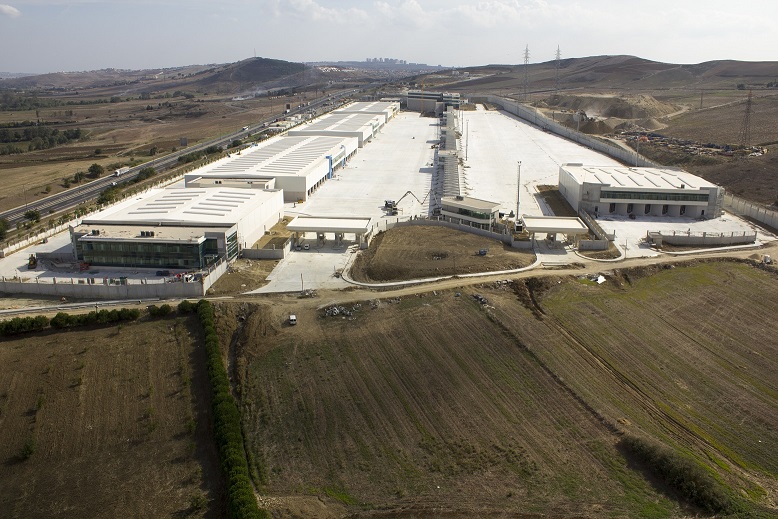 DİLUCU BORDER GATE
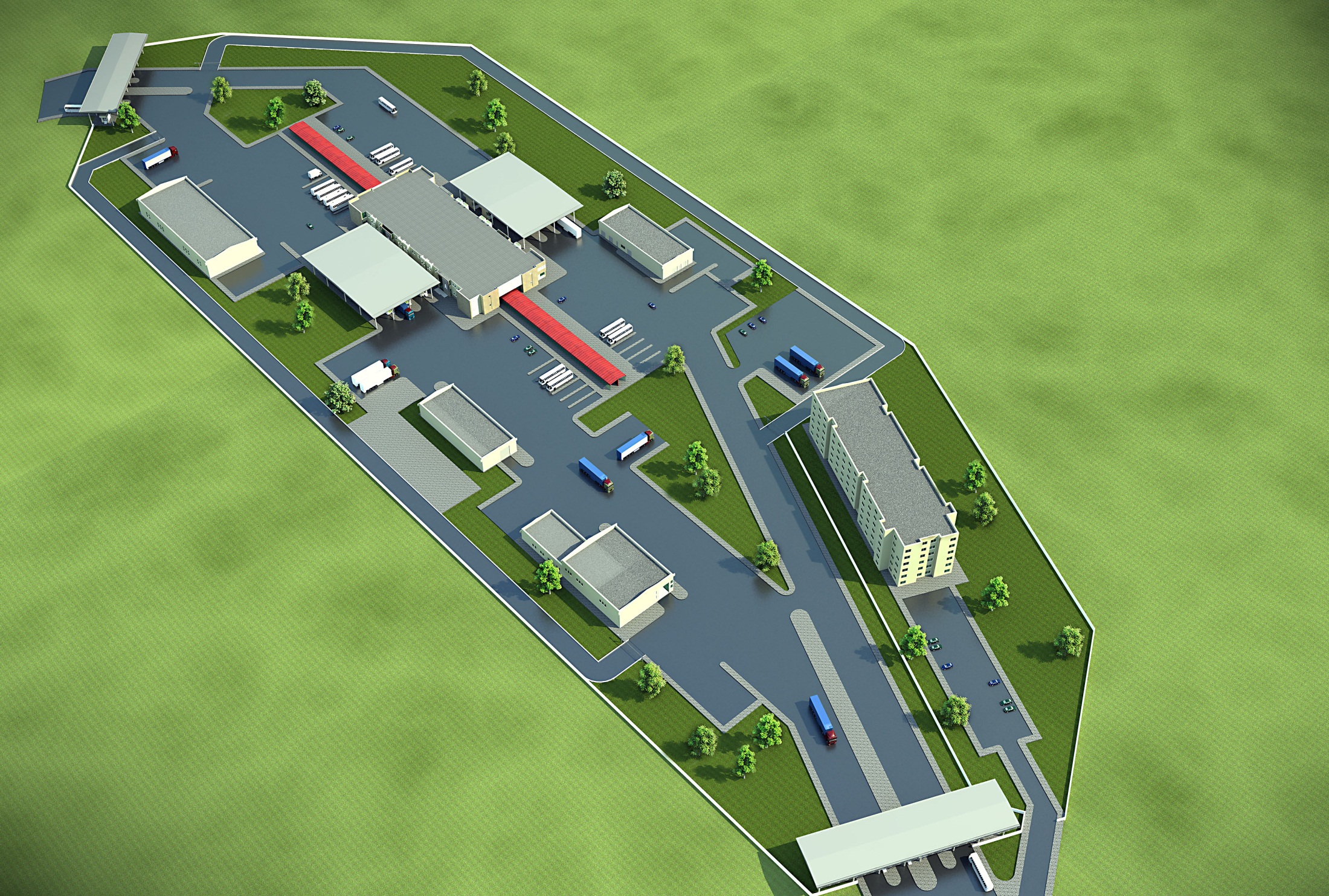 DİLUCU BORDER GATE
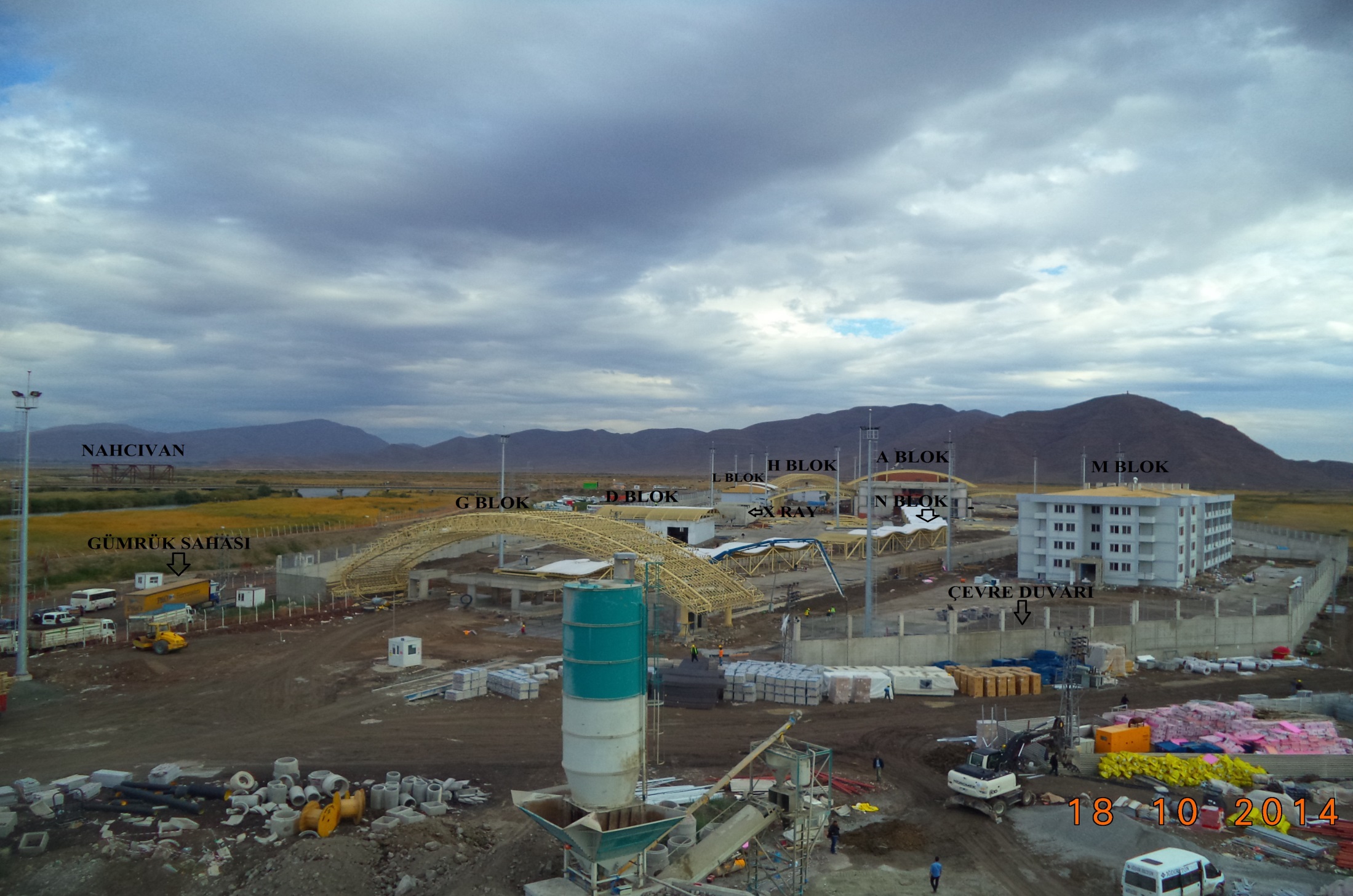 ESENDERE BORDER GATE
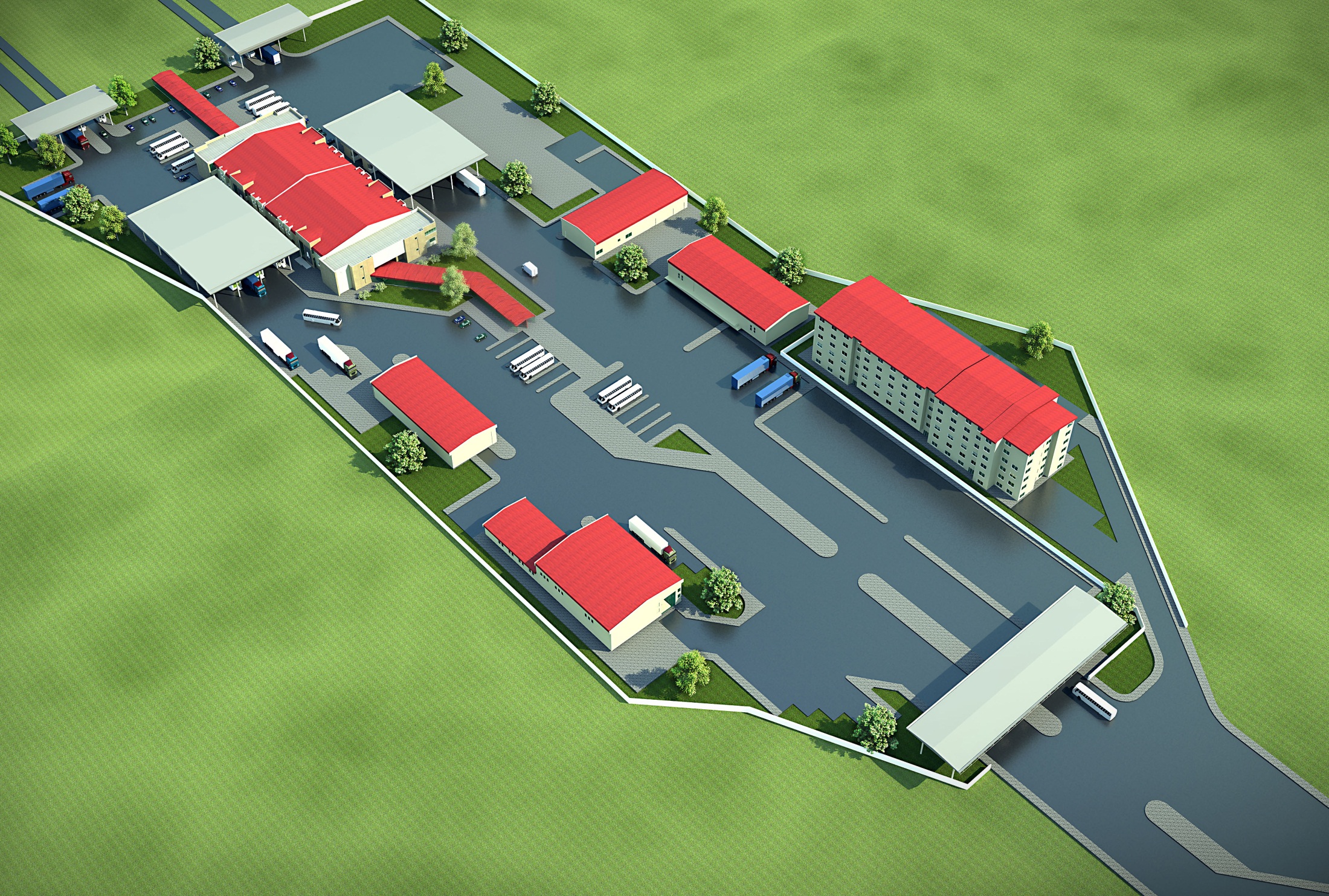 ÇILDIR - AKTAŞ BORDER GATE
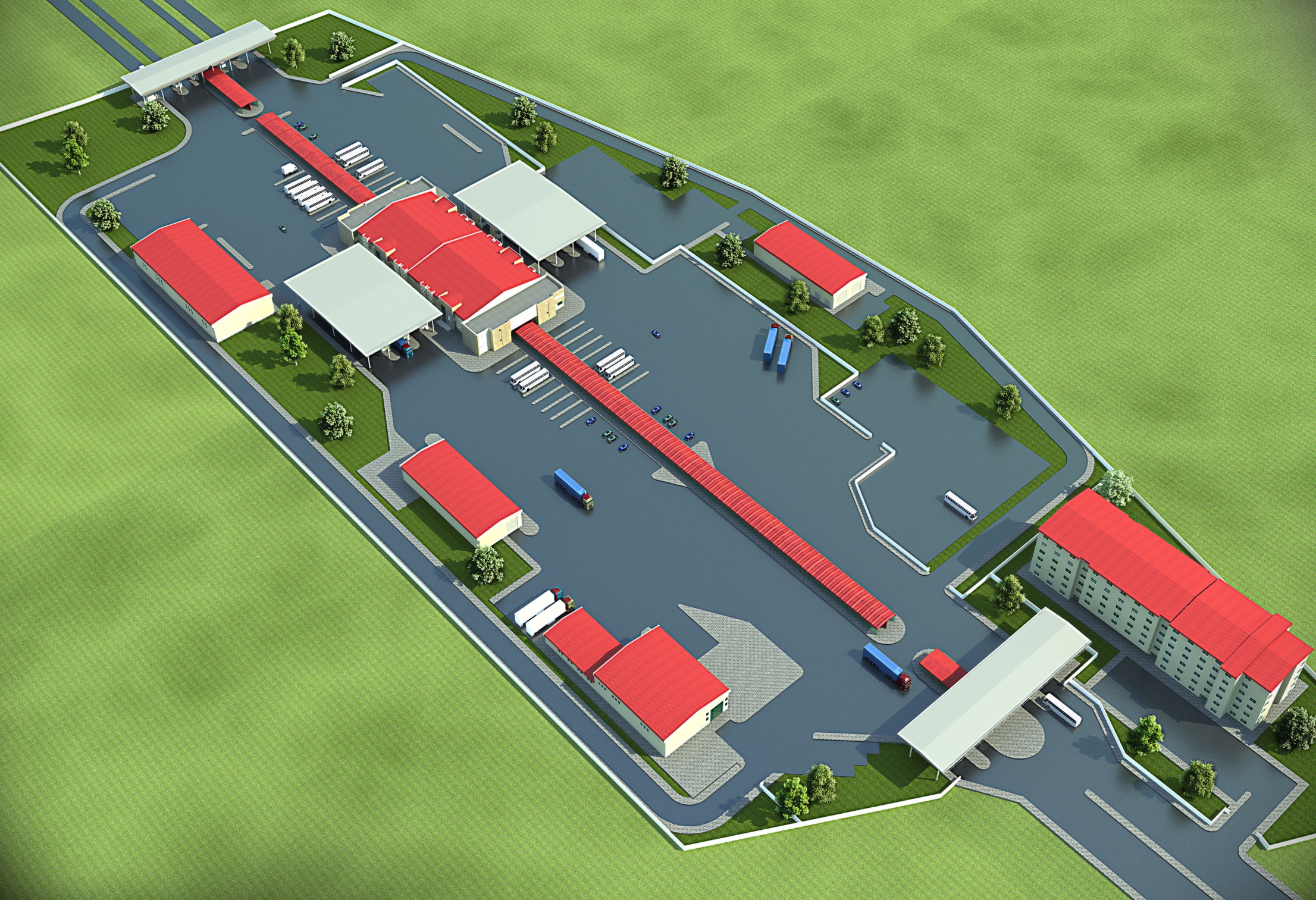 KAPIKÖY BORDER GATE
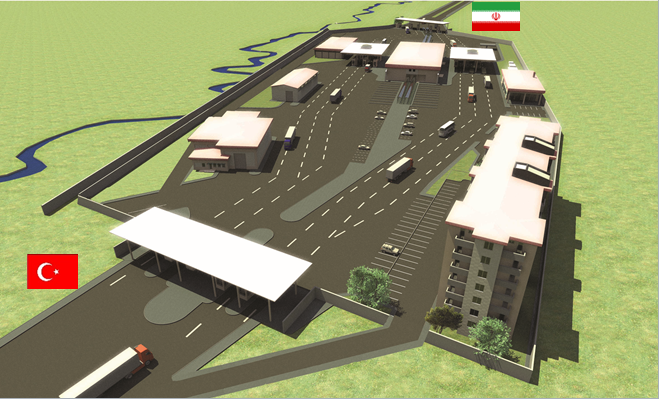 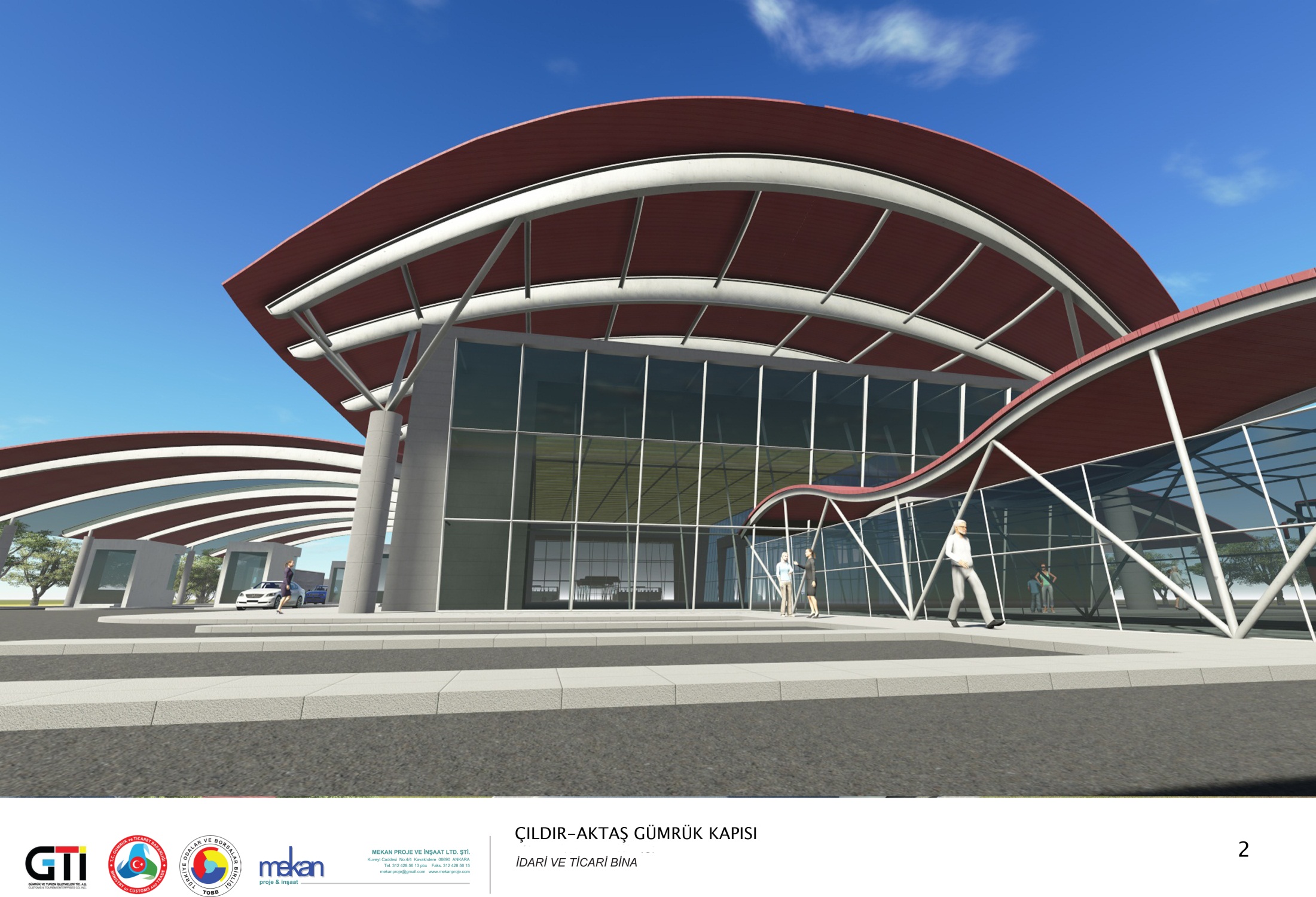 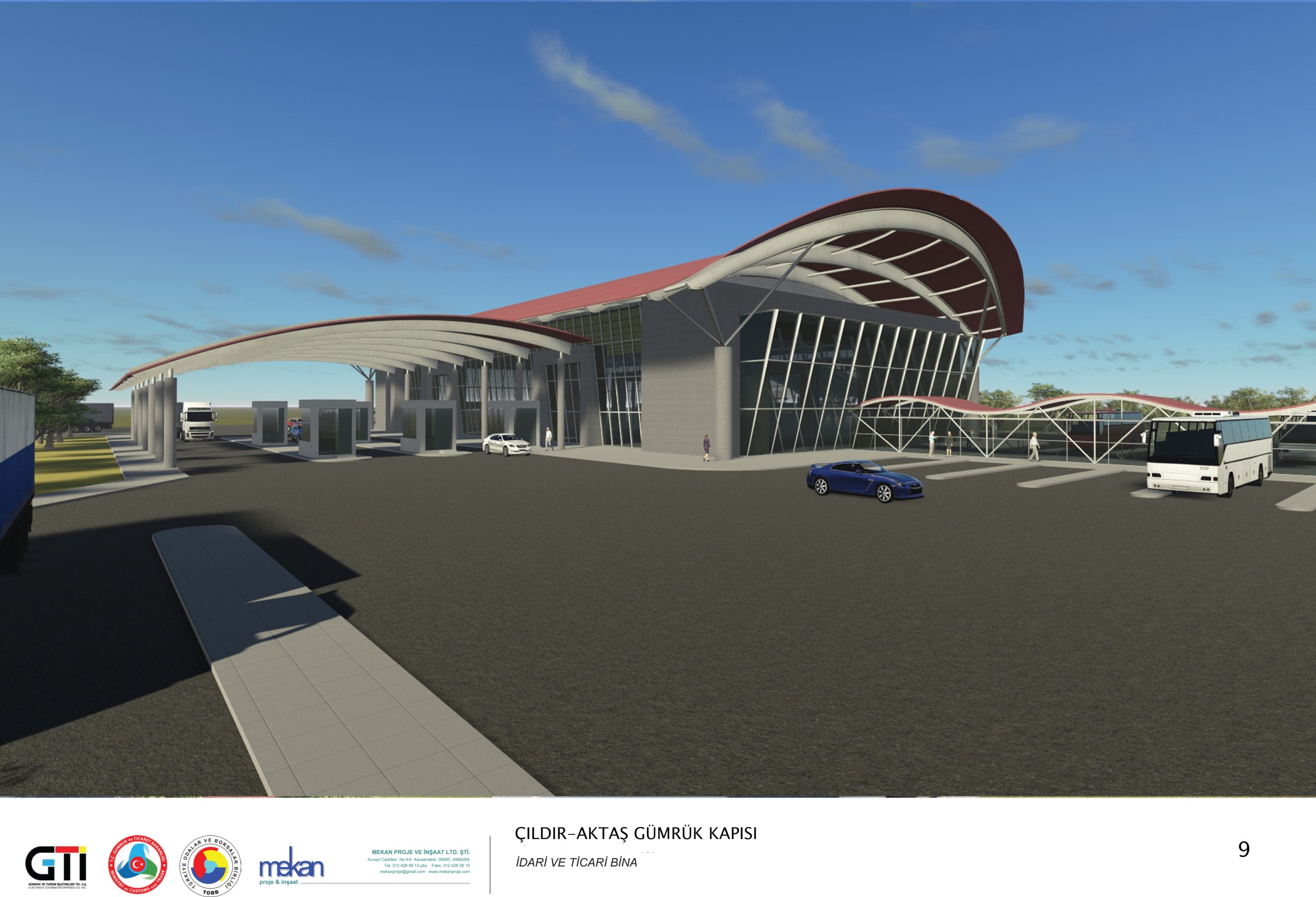 OUTCOMES
Trade facilitation;
More rapid and effective service
Decreased border waiting times
No more queues
Effective fight with smuggling and illegal traffic
User satisfaction (driver, officer, passenger)
[Speaker Notes: AT THIS POINT, I WOULD LIKE TO MOVE TO, ANOTHER CONCEPT, MODERN SILK ROAD.]
SILK ROAD
Projects with Iran and Syria
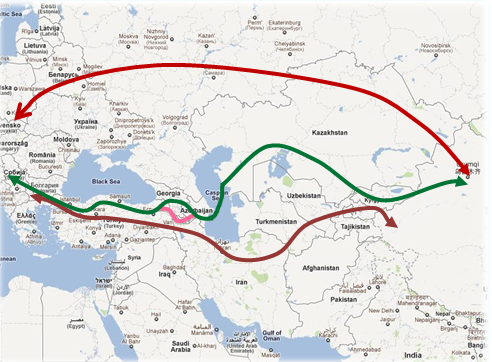 Northern Corridor: 6.500 km / 12-14 days
Central Corridor: 5.100 km / 14-18 days
Southern Corridor: 4.000 km / 12-14 days
[Speaker Notes: AT THIS POINT, I WOULD LIKE TO MOVE TO, ANOTHER CONCEPT, MODERN SILK ROAD.]
KAPIKULE BORDER GATE
Turkey – Bulgaria
[Speaker Notes: NOW I WOULD LIKE TO GIVE BRIEF INFORMATION ABOUT THE PROJECTS WE HAVE COMPLETED.]
KAPIKULE BORDER GATE (Before Modernization)
[Speaker Notes: YOU NOW SEE A PICTURE FROM KAPIKULE BEFORE MODERNIZATION.]
KAPIKULE BORDER GATE (After Modernization)
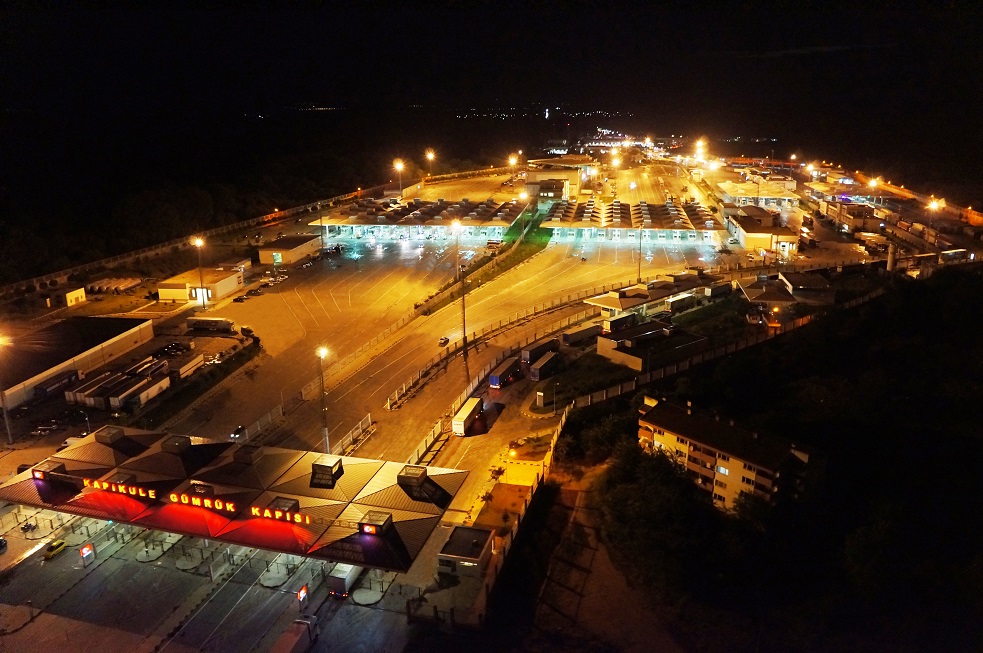 KAPIKULE BORDER GATE (After Modernization)
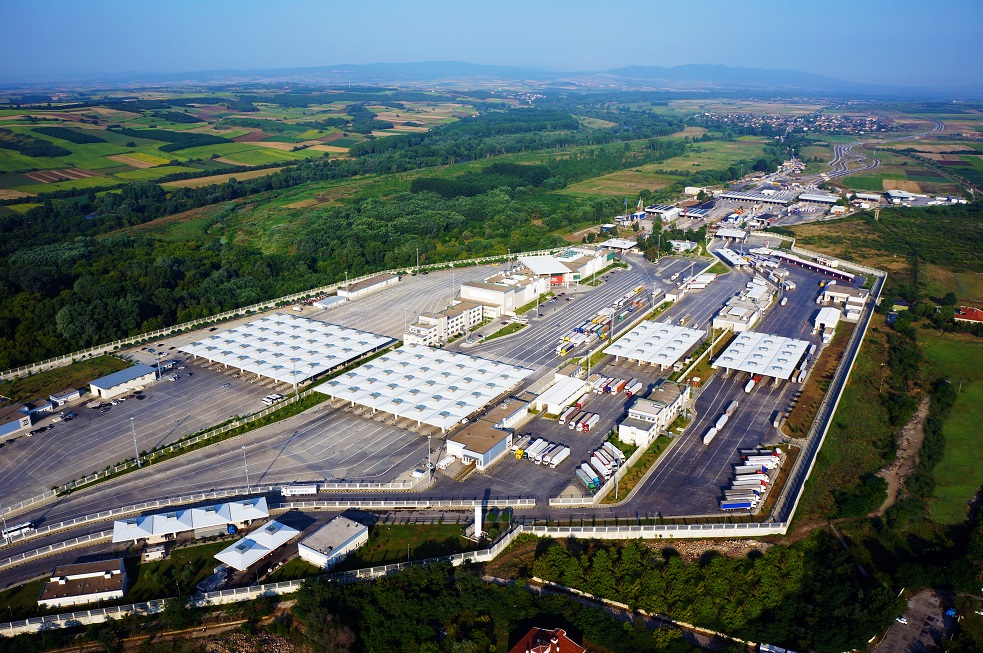 KAPIKULE BORDER GATE (After Modernization)
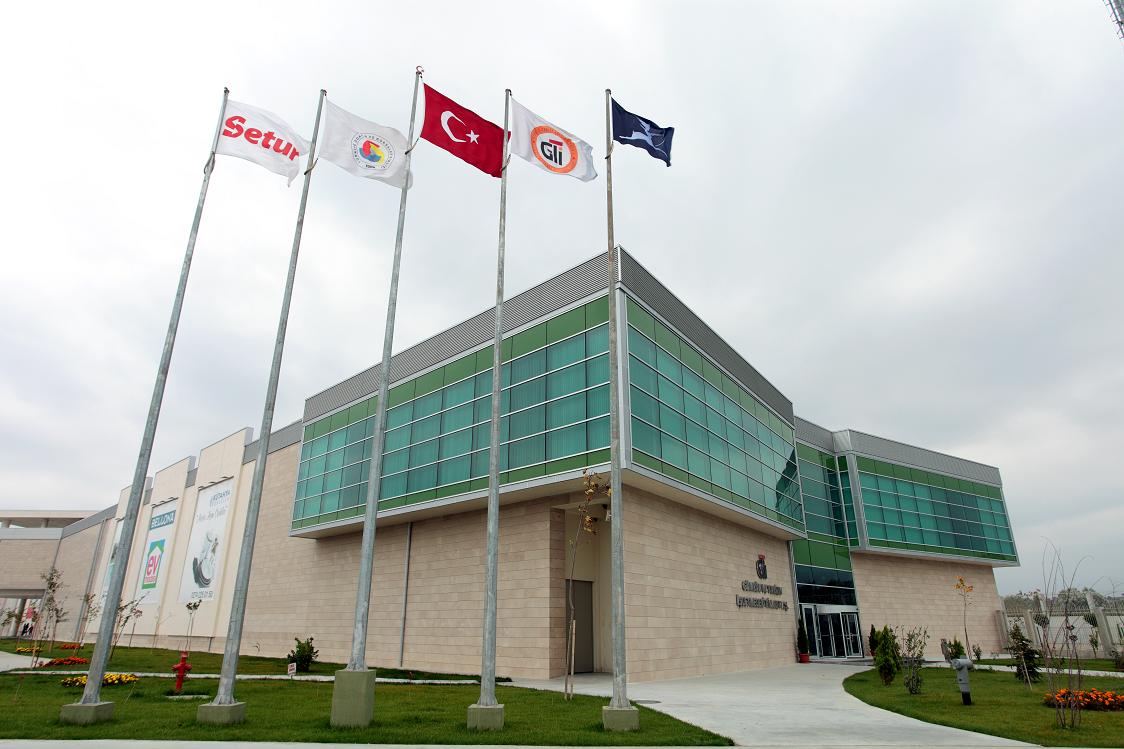 [Speaker Notes: AND THESE ARE TAKEN AFTER MODERNIZATION.]
KAPIKULE BORDER GATE (After Modernization)
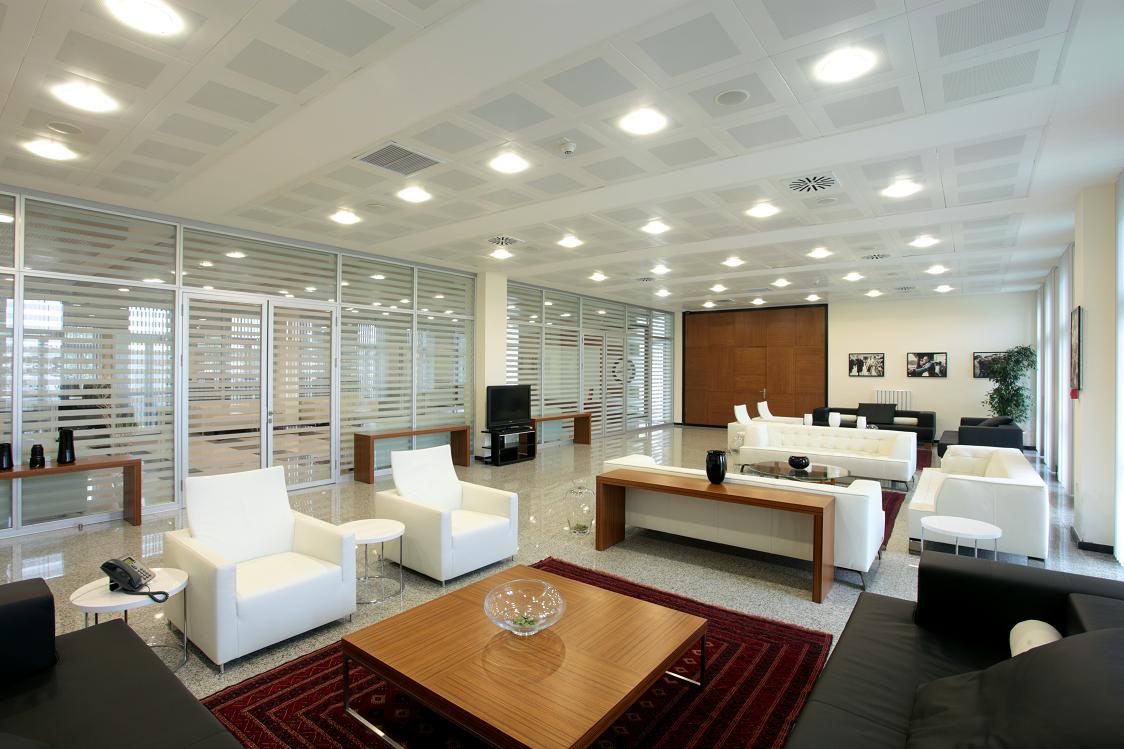 KAPIKULE BORDER GATE (After Modernization)
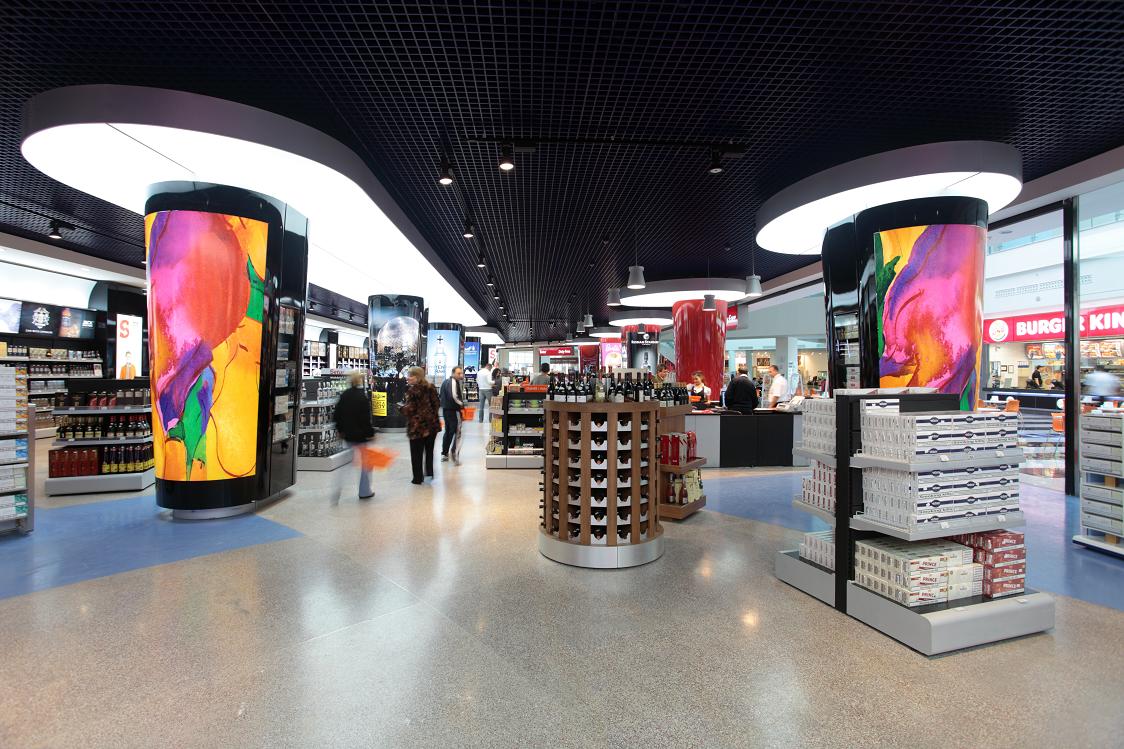 HABUR BORDER GATE
Turkey - Iraq
[Speaker Notes: HABUR BORDER GATE IS OUR BORDER WITH IRAQ.]
HABUR BORDER GATE (Before Modernization)
[Speaker Notes: THE PICTURE IS TAKEN BEFORE MODERNIZATION.]
HABUR BORDER GATE (After Modernization)
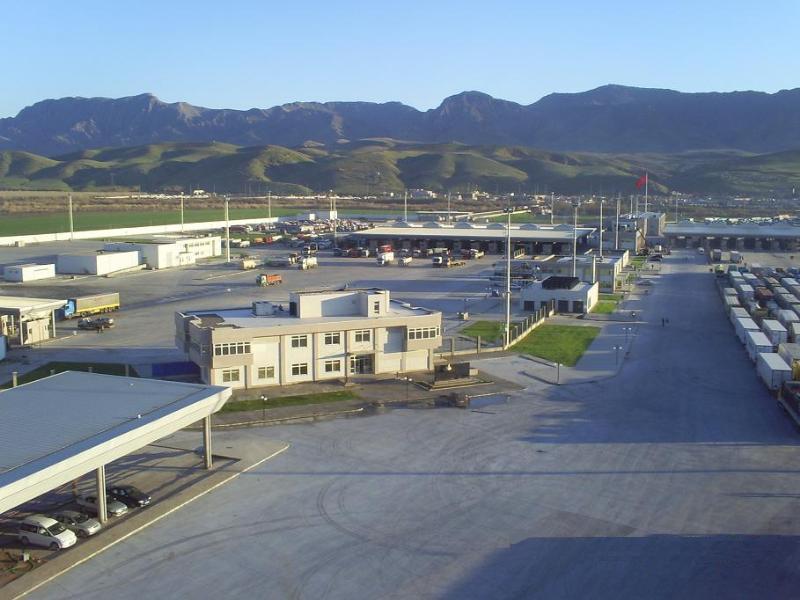 [Speaker Notes: AND THESE ARE AFTER.]
HABUR BORDER GATE (After Modernization)
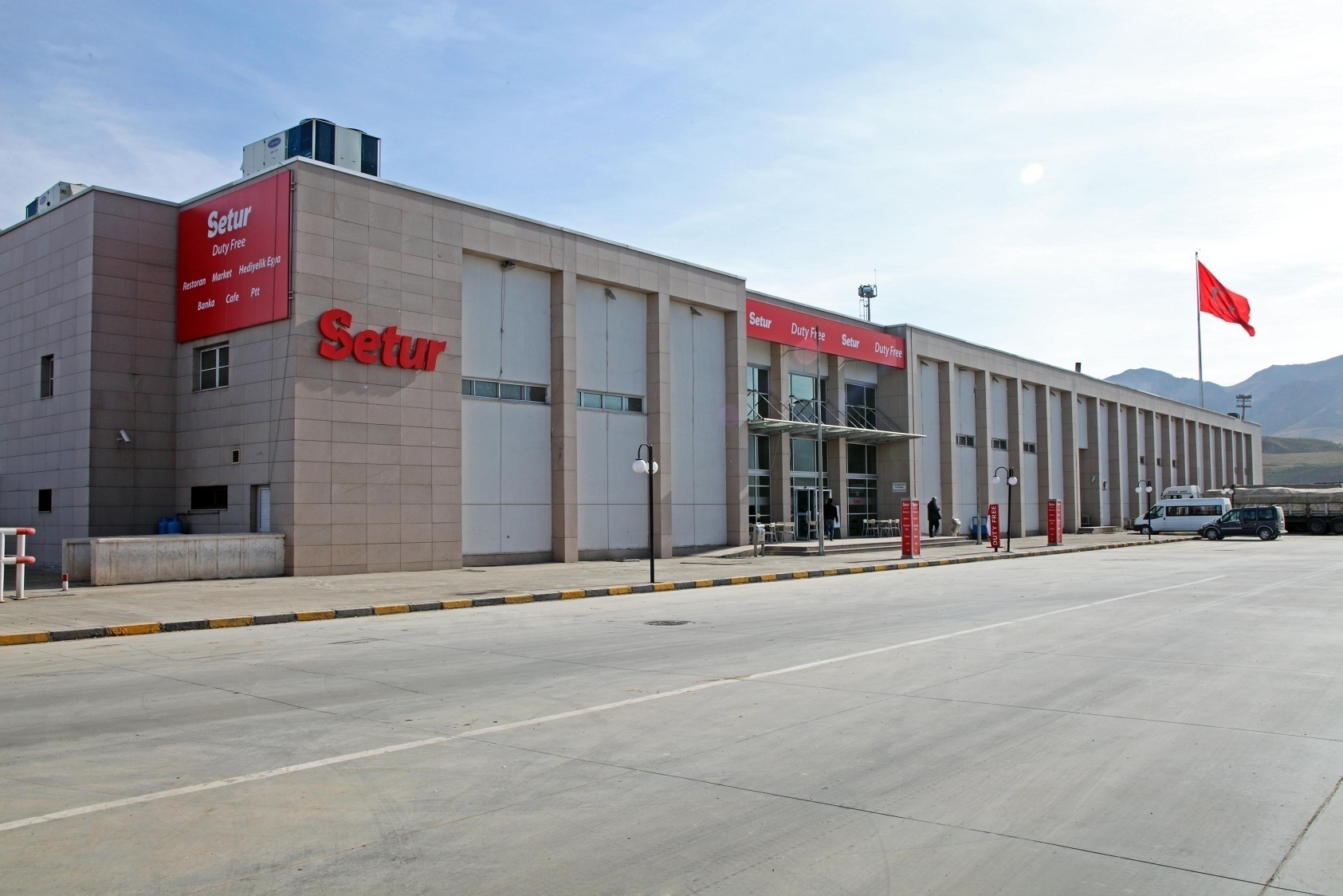 HABUR BORDER GATE (After Modernization)
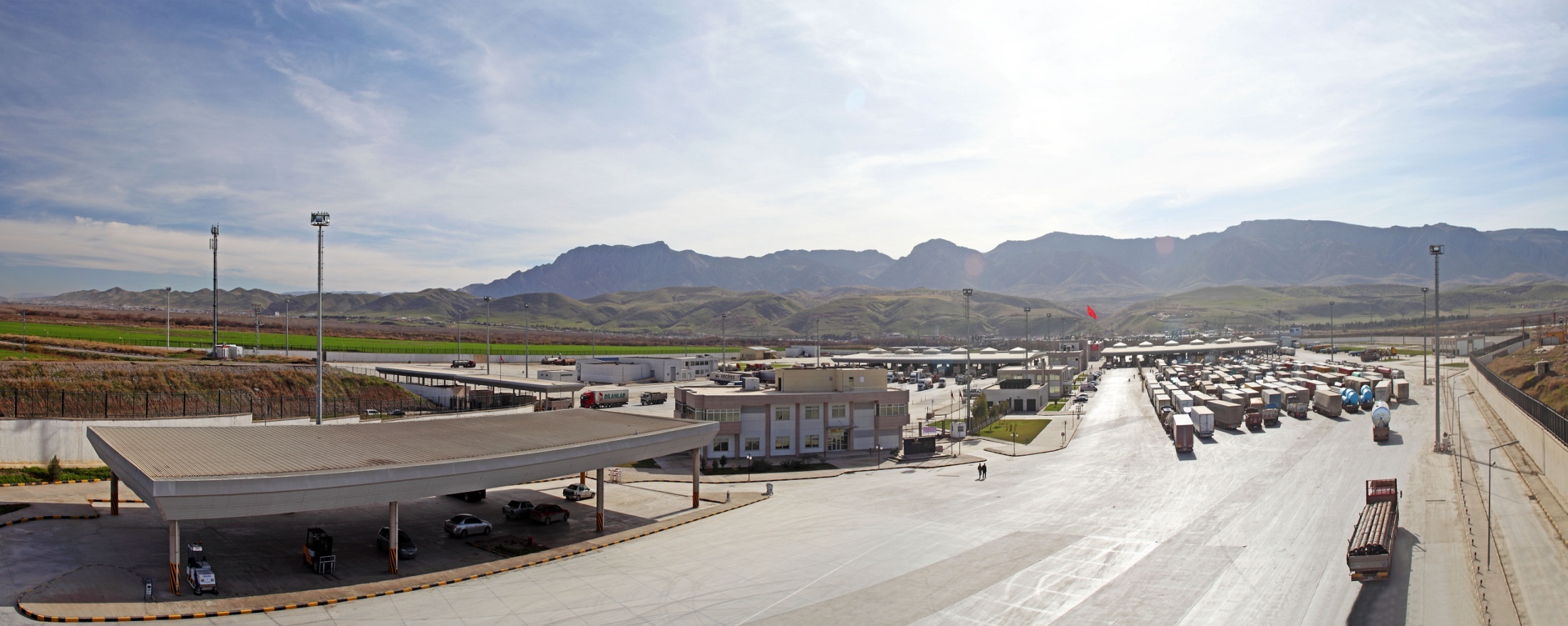 CİLVEGÖZÜ BORDER GATE
Turkey – Syria
[Speaker Notes: CILVEGOZU BORDER GATE IS THE BUSIEST GATE WIYTH SYRIA.]
CİLVEGÖZÜ BORDER GATE (Before Modernization)
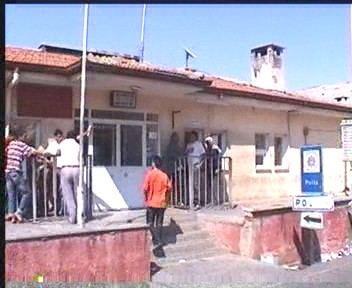 [Speaker Notes: THIS PICTURE IS TAKEN BEFORE MODERNIZATION.]
CİLVEGÖZÜ BORDER GATE (After Modernization)
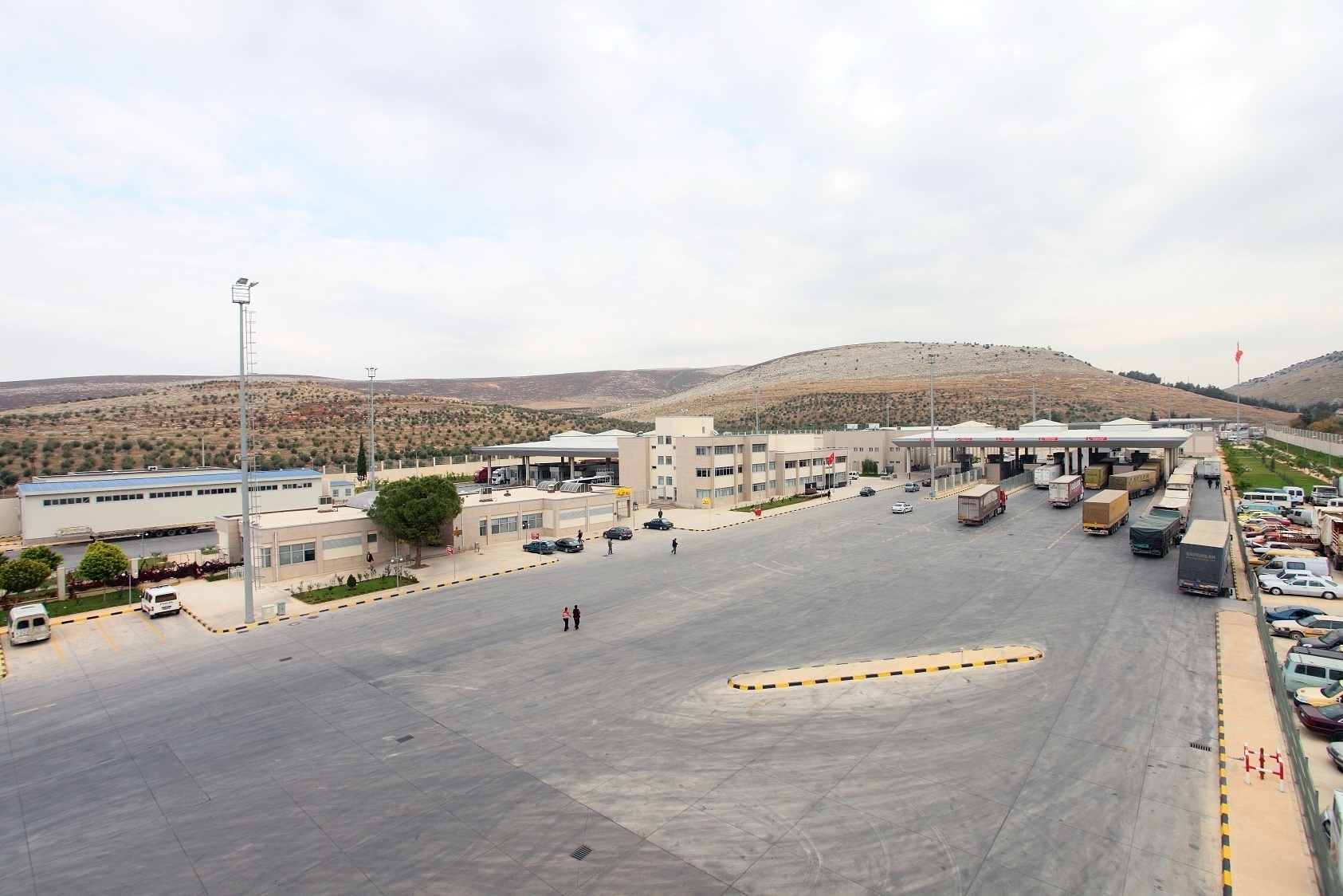 [Speaker Notes: AND THESE ARE AFTER.]
CİLVEGÖZÜ BORDER GATE (After Modernization)
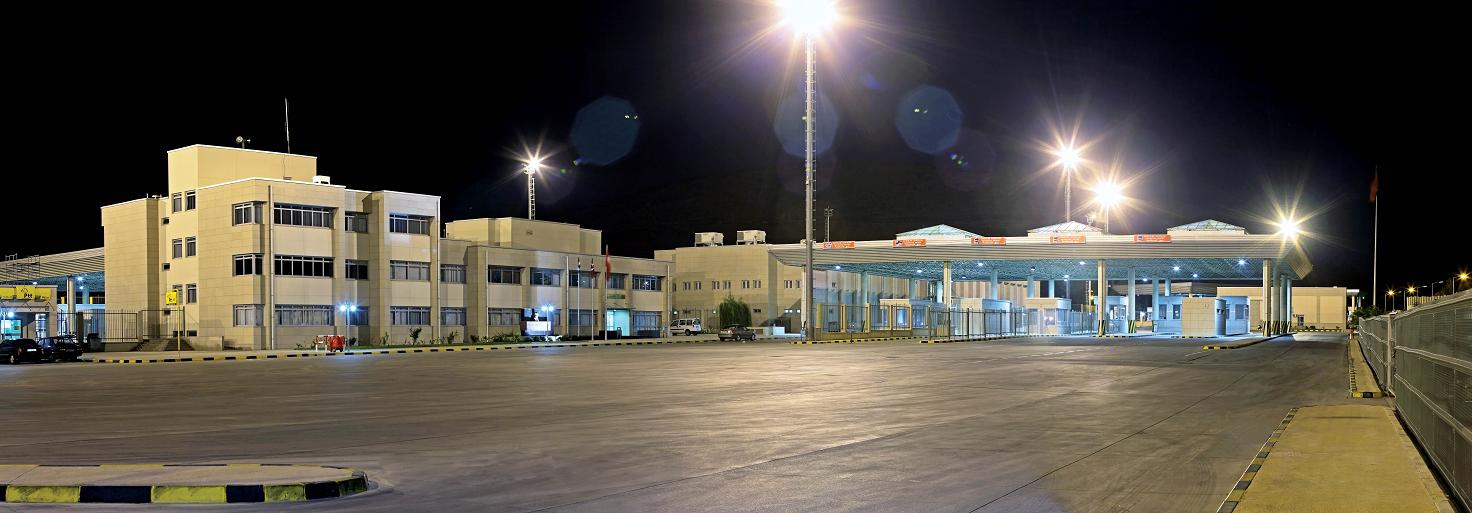 CİLVEGÖZÜ BORDER GATE (After Modernization)
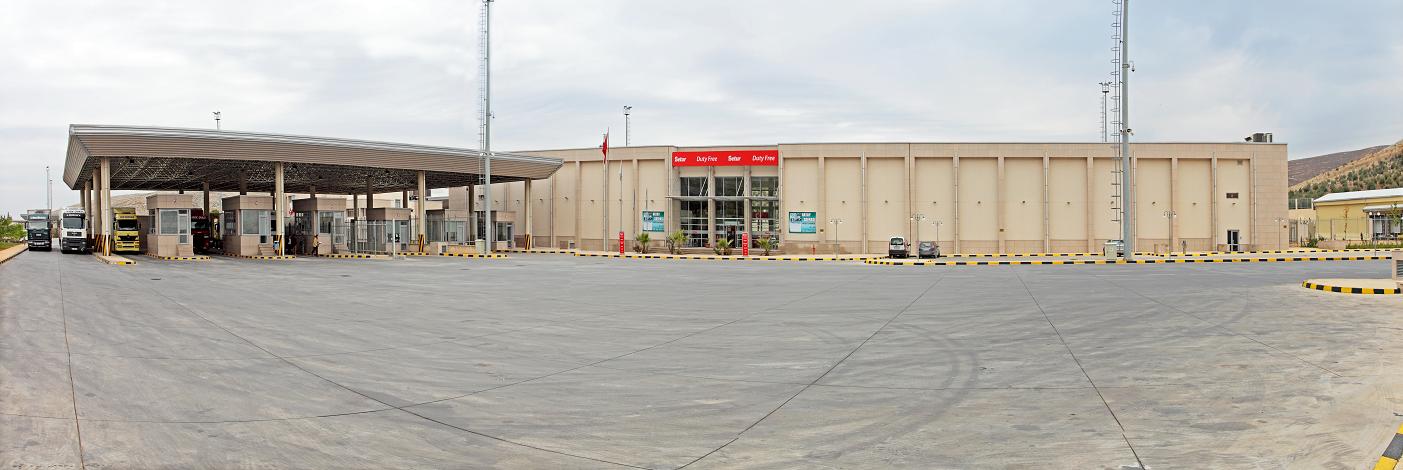 SARP BORDER GATE
Turkey - Georgia
[Speaker Notes: SARP BORDER GATE IS WITH GEORGIA.]
SARP BORDER GATE (Before Modernization)
[Speaker Notes: PLEASE HAVE A LOOK AT THE DRAMATIC CHANGE.]
SARP BORDER GATE (After Modernization)
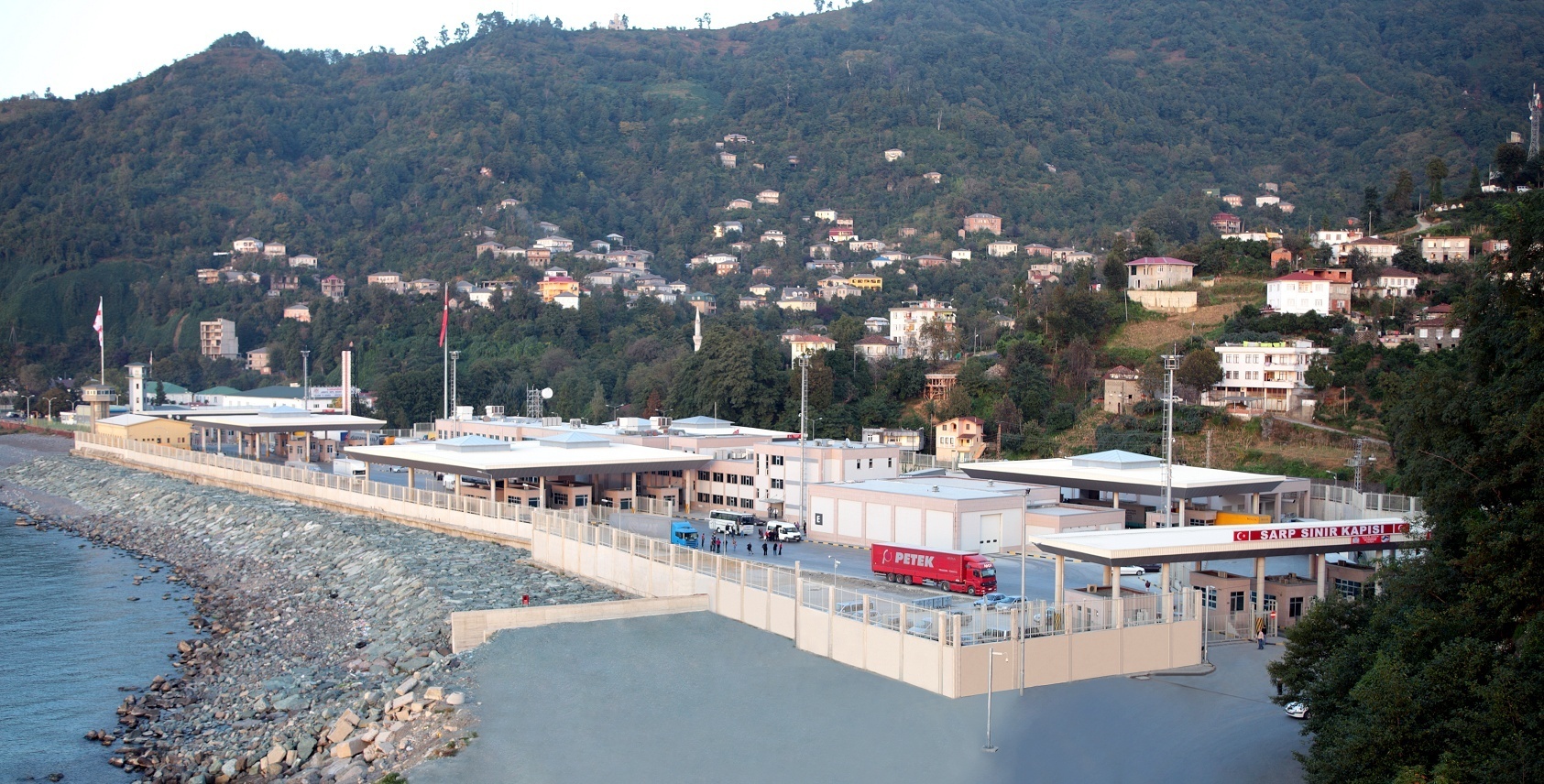 SARP BORDER GATE (After Modernization)
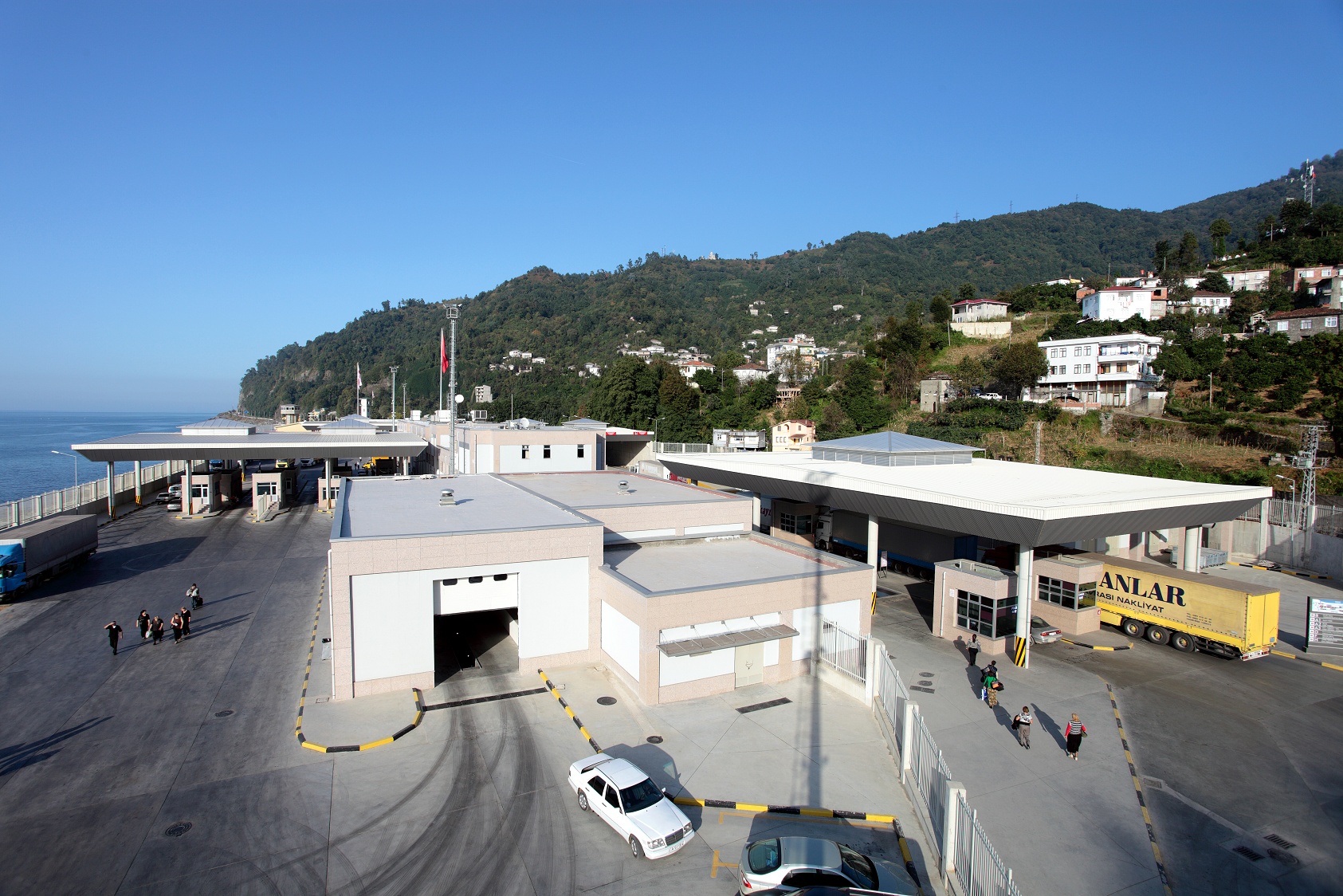 SARP BORDER GATE (After Modernization)
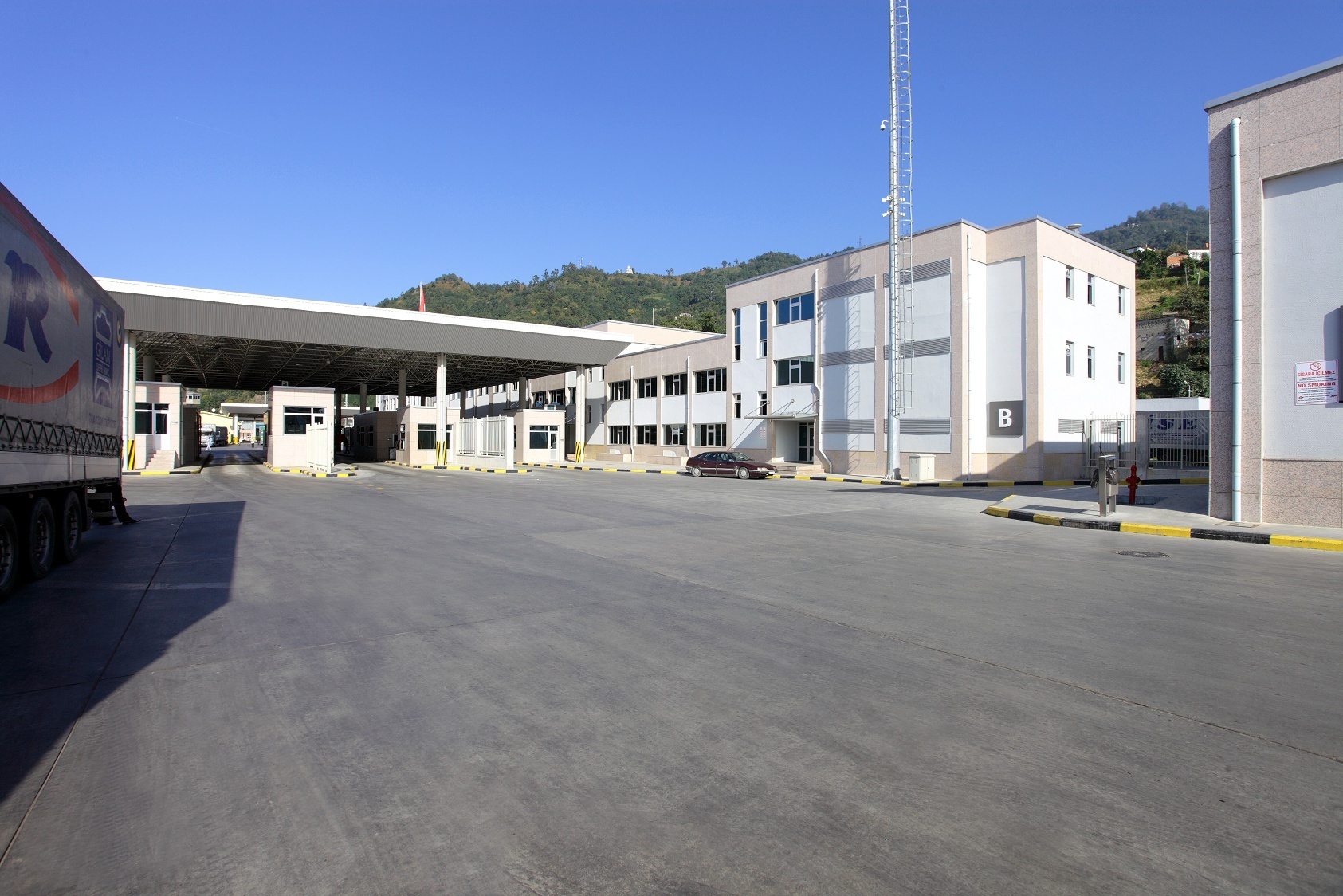 SARP BORDER GATE (After Modernization)
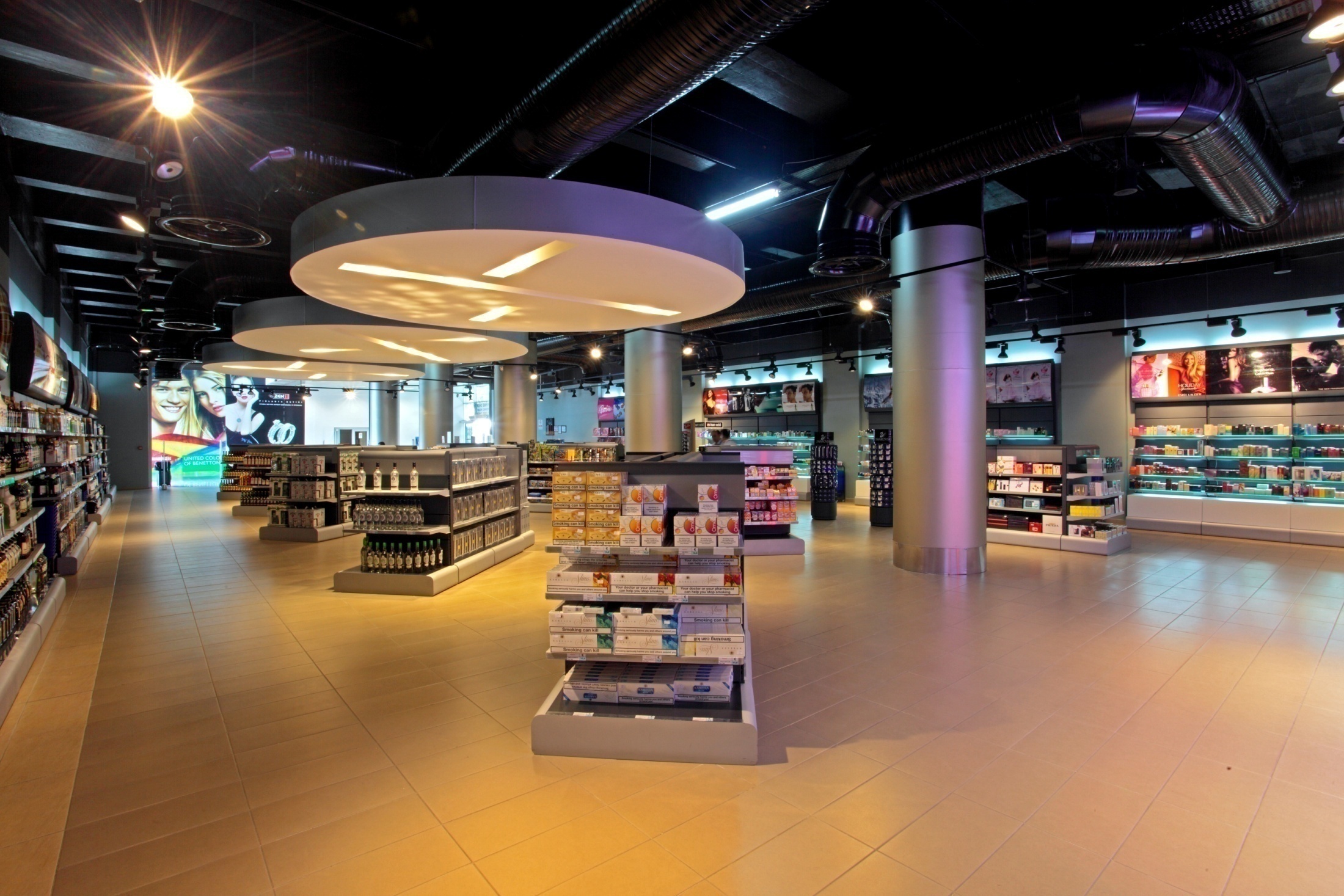 SARP BORDER GATE (After Modernization)
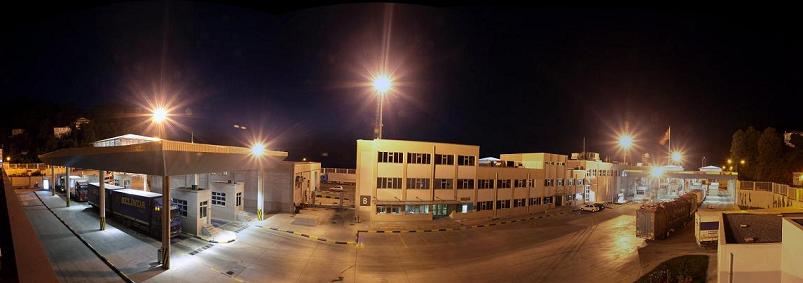 HAMZABEYLİ BORDER GATE
Turkey - Bulgaria
[Speaker Notes: THE LAST COMLETED IS HAMZABEYLI BORDER GATE.]
HAMZABEYLİ BORDER GATE (Before Modernization)
HAMZABEYLİ BORDER GATE (After Modernization)
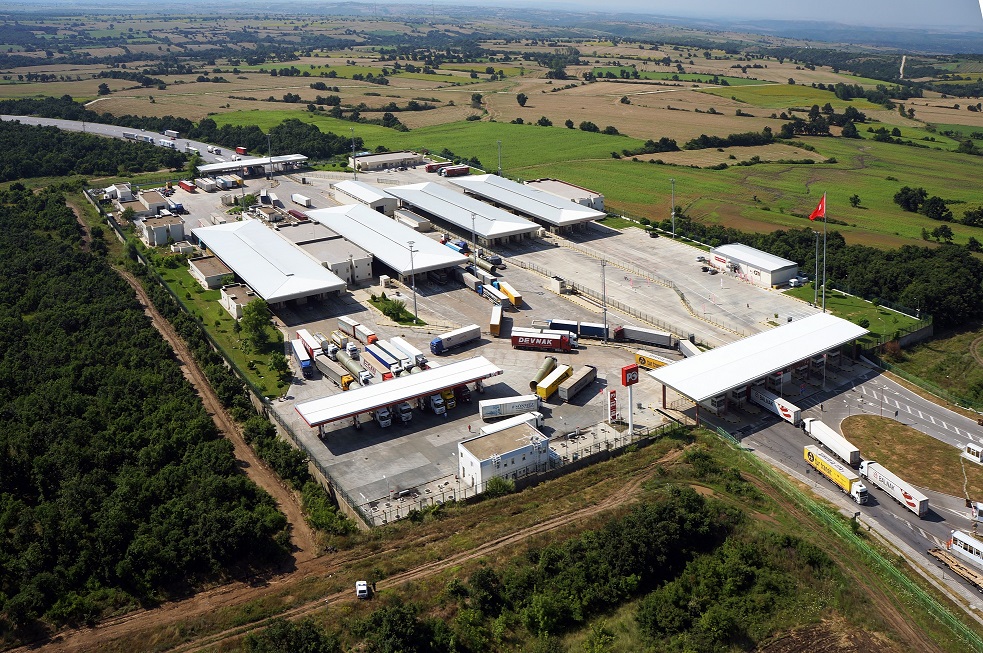 HAMZABEYLİ BORDER GATE (After Modernization)
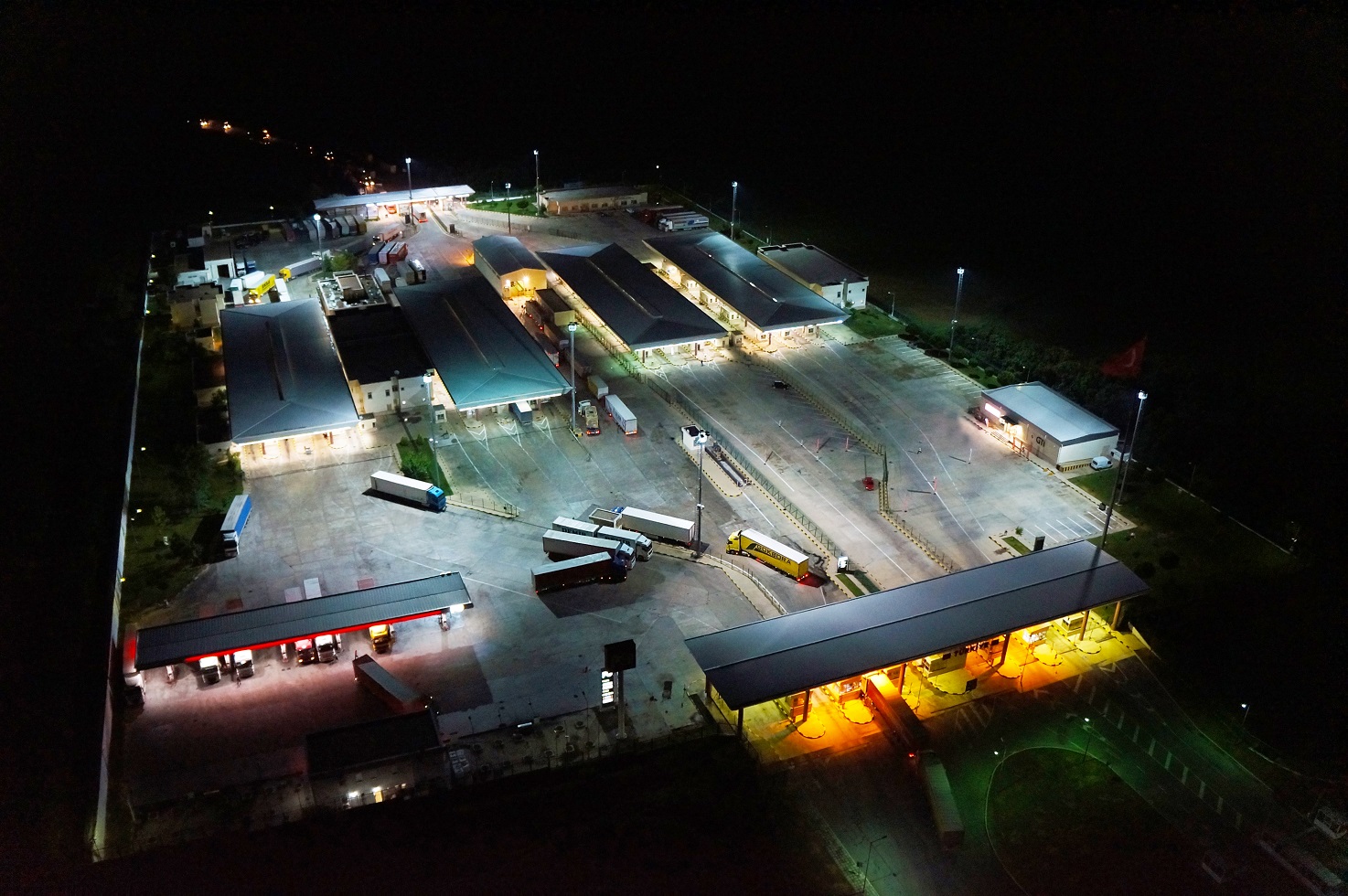 HAMZABEYLİ BORDER GATE (After Modernization)
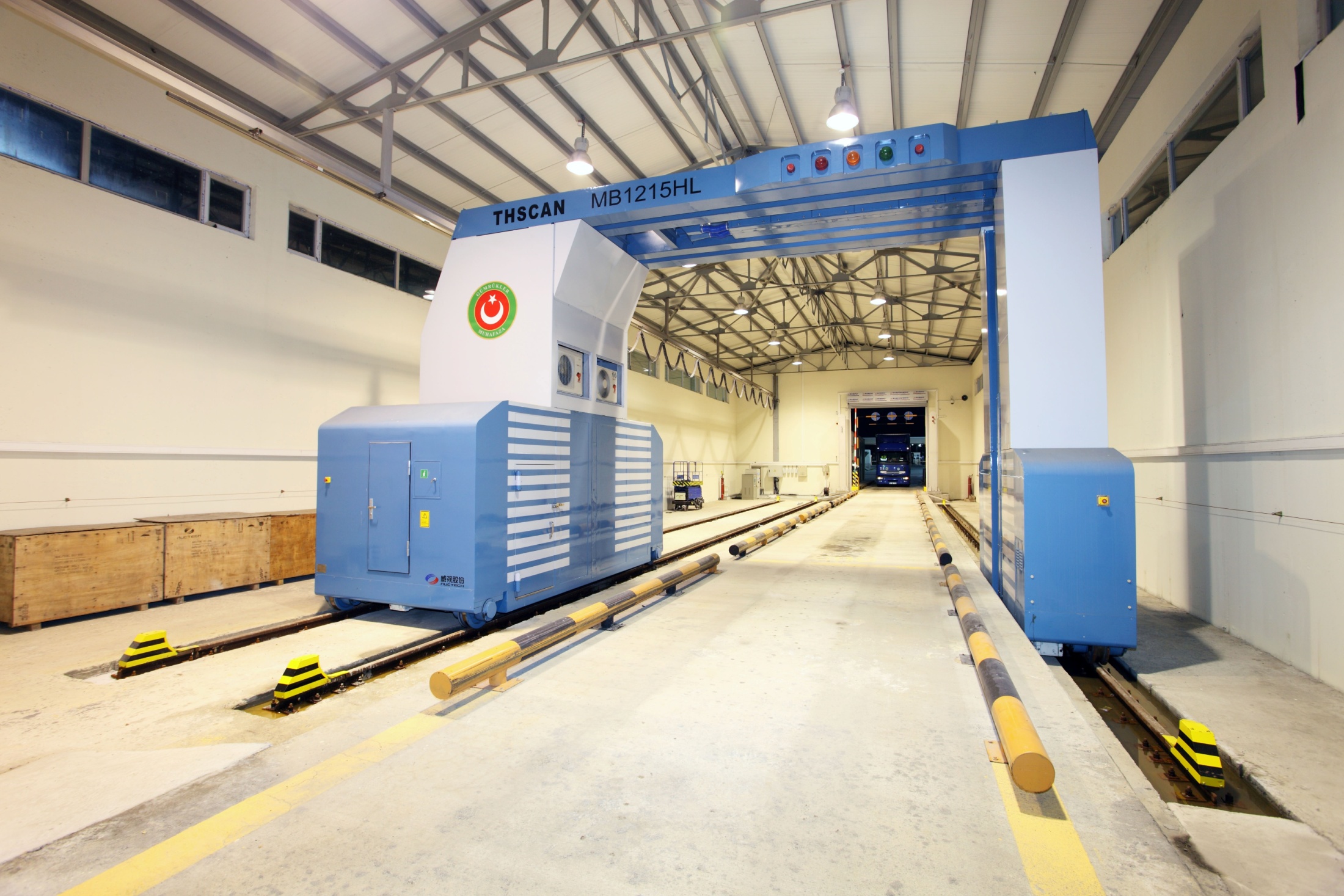 HAMZABEYLİ BORDER GATE (After Modernization)
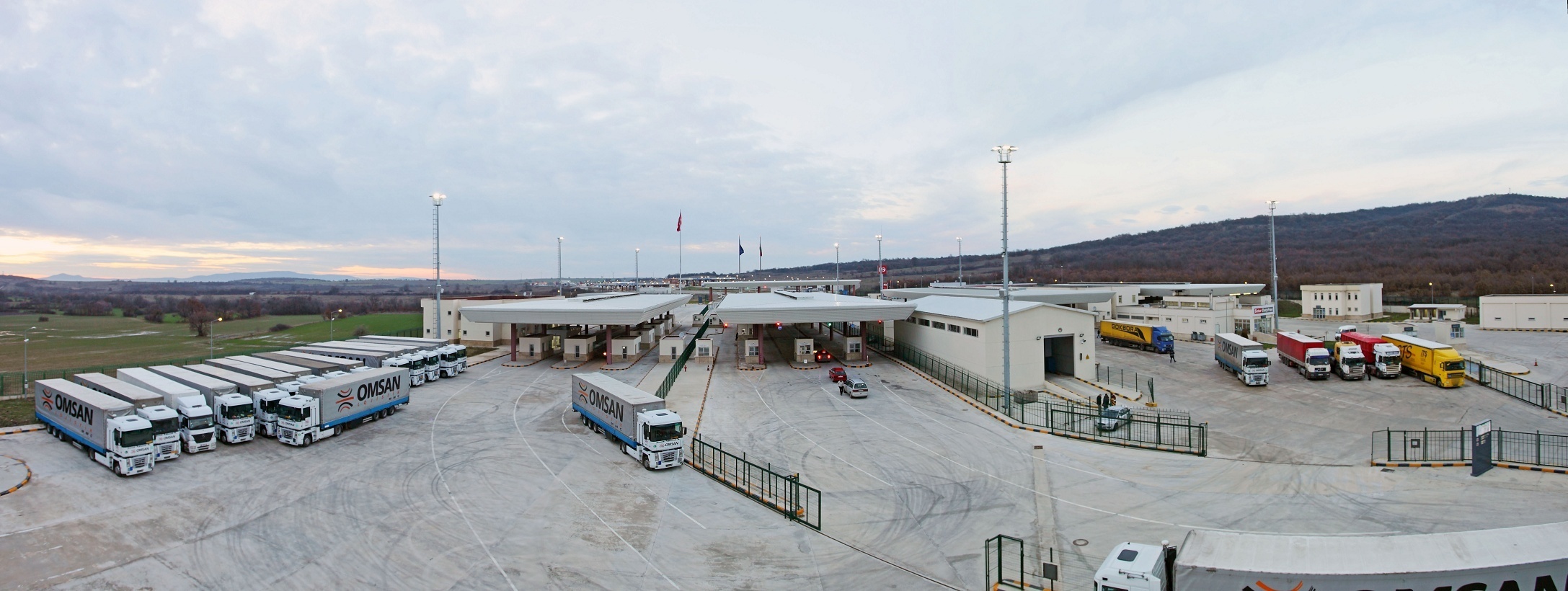 THANK YOU


www.gtias.com.tr
[Speaker Notes: THANK YOU VERY MUCH FOR YOUR ATTENTION.]